Herausforderndes Verhalten bei Menschen mit Demenz
Herausforderndes Verhalten bei Menschen mit Demenz - Was ist das?
Handlung, die das Wohlbefinden einer Person beeinträchtigt, weil sie für das Setting, in dem diese Handlung stattfindet, eine physische oder psychische Belastung darstellt. Betroffen kann die handelnde Person selbst oder eine Person im unmittelbaren Umfeld sein. 
James, Ian Andrew: Herausforderndes Verhalten bei Menschen mit Demenz. Einschätzen, verstehen und behandeln. Huber 2013
Herausforderndes Verhalten bei Menschen mit Demenz - Was ist das?
Herausfordernde Verhaltensweisen sind ein „soziales Konstrukt“. Sie sind eng an das jeweilige Setting gebunden und an die Person, die sie aufweist.
Die Ursachen für herausforderndes Verhalten sind vielfältig. Die neurologischen Beeinträchtigungen durch Demenz sind nur ein Faktor von vielen.
Mit herausforderndem Verhalten wird häufig ein Bedürfnis gezeigt, welches entweder von einer Überzeugung ausgelöst wird (z.B. wenn jemand glaubt, noch zu arbeiten und zur Frühschicht zu müssen) oder auf eine Belastung hinweist (z.B. Langeweile, Hunger, Schmerzen, Unbehagen…)
Herausforderndes Verhalten bei Menschen mit Demenz - Was ist das?
Beispiele für häufiges herausforderndes Verhalten:
Aggressive Formen: Schlagen, stoßen, kneifen, spucken, mit Gegenständen werfen, fluchen, schreien…
Nicht aggressive Formen: Apathie, repetitive Geräusche, ständiges Bitten um Hilfe, Hyperaktivität, anderen Hinterhergehen, an unpassende Orte urinieren, Objekte auseinandernehmen, sich verweigern…
Herausforderndes Verhalten bei Menschen mit Demenz - Was ist das?
Um herausforderndes Verhalten zu verstehen und zu behandeln, sind verschiedene Einteilungssysteme entwickelt worden.
Cohen-Mansfield unterscheidet zwischen 
körperlich aggressiven Handlungen
Körperlich nicht aggressiven Handlungen
Verbal störenden Verhalten
Herausforderndes Verhalten bei Menschen mit Demenz – Was sagt der ES?
In der Regel werden unvertraute und mißgedeutete Handlungen, die mit Demenz korrespondieren, als „herausforderndes Verhalten“ beschrieben. 
Der Expertenstandard klammert herausforderndes Verhalten aus unterschiedlichen Gründen aus. Wichtigstes Argument ist, dass sich durch Person-zentrierte Pflege und Beziehungsgestaltung die Perspektive auf Menschen mit Demenz und ihre Angehörigen substanziell ändert. Vermeintlich „herausforderndes Verhalten“ wird dann als das angesehen, was es ist: ein Bestandteil der Lebenswelt von Menschen mit Demenz.
DNQP: Expertenstandard Beziehungsgestaltung in der Pflege von Menschen mit Demenz. 2019
Herausforderndes Verhalten bei Menschen mit Demenz - Was ist das?
Als Grund für herausfordernde Verhaltensweisen werden unbefriedigte Bedürfnisse, die der Betroffene nicht mitteilen kann, gesehen.
Für die Pflegenden leitet sich daraus der Auftrag ab, den Ursachen auf den Grund zu gehen, bestehende Bedürfnisse zuerkennen und zu befriedigen und so die Lebensqualität der Betroffenen zu verbessern.
Ursachen und Auslöser für herausforderndes Verhalten – der Eisbergvergleich
Beim Eisbergvergleich geht man davon aus, dass das sichtbare (herausfordernde) Verhalten eines Menschen mit Demenz der Spitze des Eisbergs entspricht. Mögliche Ursachen für das Verhalten liegen (um im Vergleich zu bleiben) unter Wasser. 
Um die Gründe herausfordernden Verhaltens besser zu verstehen werden acht verschiedene Aspekte, die vordergründig nicht sichtbar, sind gesammelt und analysiert.
Ursachen und Auslöser für herausforderndes Verhalten – der Eisbergvergleich
Acht Aspekte, die es zu erfassen gilt, um mögliche Ursachen und Auslöser herausfordernden Verhaltens zu identifizieren:
 Kognitiver und neurologischer Status
Veränderungen
Prämorbide Persönlichkeit
Körperliche Schwierigkeiten
Geistiger Gesundheitszustand
Wahrnehmungsdefizite
Medikationsproblematik
Überzeugungen
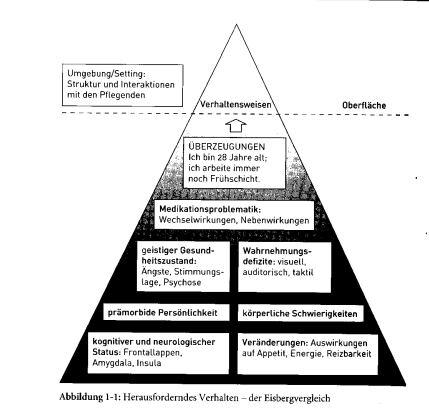 Grafik EisbergvergleichJames, Ian Andrew: Herausforderndes Verhalten bei Menschen mit Demenz. Einschätzen, verstehen und behandeln. Huber 2013
Ursachen und Auslöser für herausforderndes Verhalten
Lesen Sie zur Vertiefung dieser Thematik den Text „Ursachen, Gründe, Auslöser und Assessments“ aus James, Ian Andrew: Herausforderndes Verhalten bei Menschen mit Demenz.
Nicht-medikamentöse Ansätze um herausforderndem Verhalten zu begegnen:
Pflegerische Strategien
Unspezifische Therapien 
Newcastle Callencing Behaviour Teams
Serial Trial Intervention
POL 
Kollegiale Beratung
Fallbesprechungen
Verstehenshypothesen
Nichtmedikamentöse Ansätze zur Behandlung herausfordernden Verhaltens
Nichtmedikamentöse Ansätze können präventiv oder akut eingesetzt werden.
Da Pflegekräfte die häufigsten Bezugspersonen von demenzkranken Menschen sind, sind pflegerische Strategien die am häufigsten eingesetzten nichtmedikamentösen Verfahren. Dazu gehören z.B. Ablenkung, Deeskalation, Unterhaltung, Gegenstände entfernen…
Zudem können unspezifische Therapien bei herausforderndem Verhalten helfen (z.B. Realitätsorientierungstraining, Reminiszenztherapie, Validation, Aromatherapie, Musiktherapie, Umgebungsgestaltung…)
Nichtmedikamentöse Ansätze zur Behandlung herausfordernden Verhaltens
Eine strukturierte Methode, herausforderndem Verhalten von Menschen mit Demenz zu begegnen, wurde von den Experten des Newcastle Callencing Behaviour Teams (NCBT) entwickelt. Diese Methode nimmt mehrere Wochen in Anspruch und impliziert eine enge Zusammenarbeit mit allen Pflegenden eines demenzkranken Menschen.
Sehen Sie sich dazu den folgenden Film auf You Tube an:
https://youtu.be/RceK5vNgJs8
Nichtmedikamentöse Ansätze zur Behandlung herausfordernden Verhaltens
Eine weitere Hilfe für das Vorgehen bei herausforderndem Verhalten
bietet das Modell der „Serial Trial Intervention“ (STI).

Aufgabe: Lesen Sie dazu den Artikel aus „Pflegezeitschrift“:
Thomas Fischer, Claudia Spahn und Christine Kovach:
Gezielter Umgang mit herausforderndem Verhalten bei Menschen mit Demenz: Die „Serial Trial Intervention“ (STI)
Weitere Methoden um herausforderndes Verhalten zu reflektieren und gemeinsam im Team Lösungen zu finden
Siebensprung nach der Methode des problemorientierten Lernens
Kollegiale Beratung
Fallbesprechung
Verstehenshypothesen verfassen 
Aufgabe: Zum Thema Verstehenshypothese lesen Sie in den Standardkriterien des Expertenstandard: Beziehungsgestaltung in der Pflege von Menschen mit Demenz S.43ff und den Text „Verstehenshypothese“ der Zeitschrift Altenpflege